Termination Phase
Mr. Vijay Sansare
Assistant Professor
Terminating the Group’s Work
“The skills worker use in the ending stage determine, in part, the success of the entire group experience.”

During the ending stage, the group’s work
is consolidated.
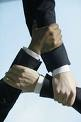 Terminating the Group’s Work
Factors that influence group endings:
Open vs. Closed
Attraction of the group
Treatment vs. Task

Focus on the PROCESS of ending.
Terminating the Group’s Work
Planned and Unplanned Termination

Member termination
Worker termination
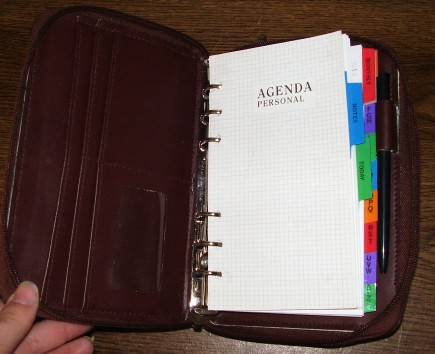 Terminating the Group’s Work
End can take at the positive or negative note 
End because of accomplishment of goal and purpose or the time has lapsed or even because of failure to carry on further
Therefore, the termination of the group may be scheduled or unscheduled
Heap (1985) termed these as feelings of ambivalence
Characteristics
Emotional Attachment
Evaluation of  Work done
Group Dependency 
Shortest Stage
Ending the group
Discuss future plan
Characteristics
Conclusion of social worker – member intervention process  
Disengaging the working relationship 
Goals are fulfilled 
Time of the work has been ended
Evaluating the progress 
Anticipation 
Ending the group
Roles of Group Worker
Evaluator 
Referrals 
Coordinator  
Guide 
Counselor
Roles of Group Worker
Mediator
facilitator
Educator
Convincing 
Terminator
Responsibilities of Group Worker
Discussing about the termination before in hand 
Making member to understand when, why and how 
Conduct the final session with face to face
Provide referrals 
Formalize the termination 
Terminating appropriately